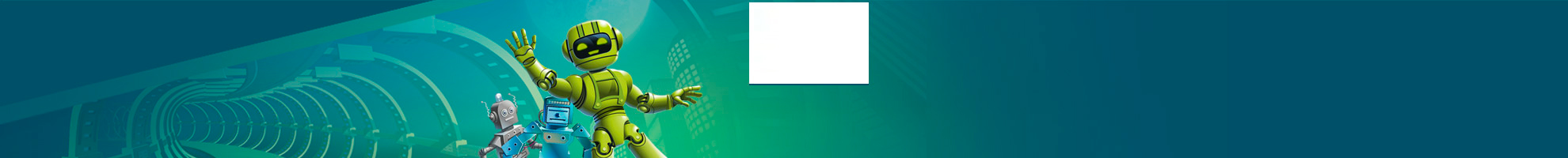 Подготовка детей к соревнованиям по робототехнике
ПДО Коркин М.В.
МАУ  ДО ДДТ «Маленький принц»
89098998597
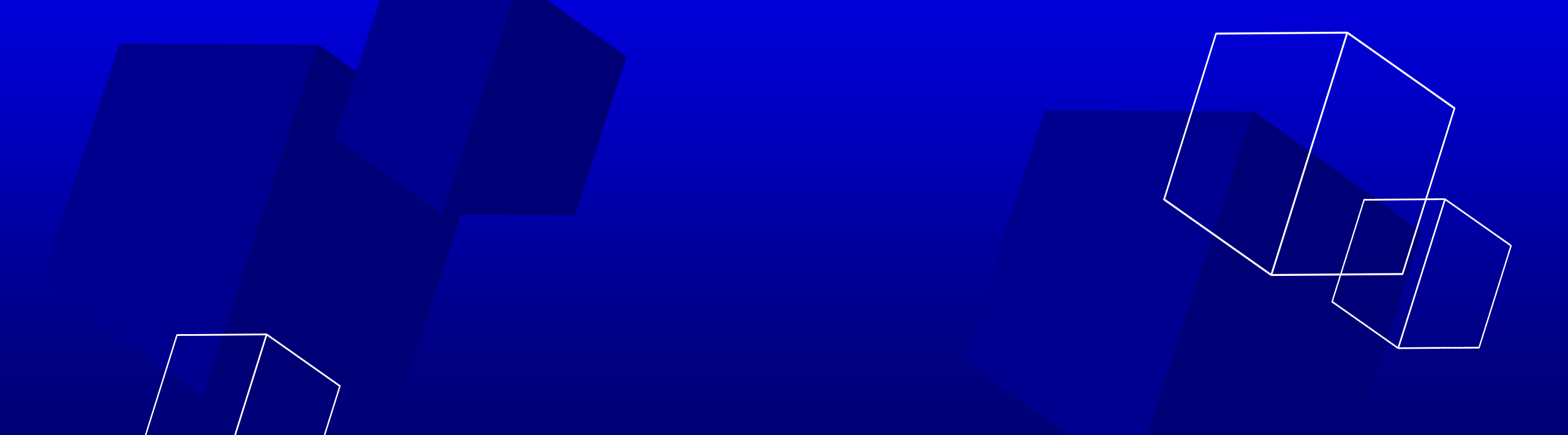 Виды соревнований.
Муниципальные
Краевые
Всероссийские 
Международные
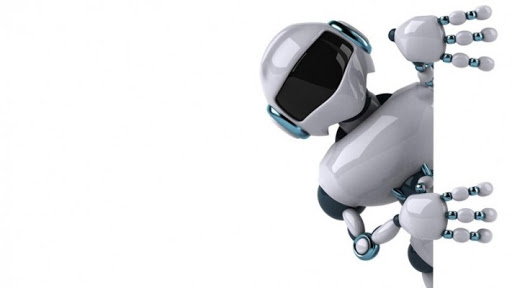 Соревнования в г. Хабаровск
WordSkills Junior
Робофест
ВРО
Выставки роботов
Пр.
Организации г. Хабаровска проводящие соревнования по робототехнике
ЦРО
Техноспектр
Роботрек
ЦРР
РМЦ
КЦО
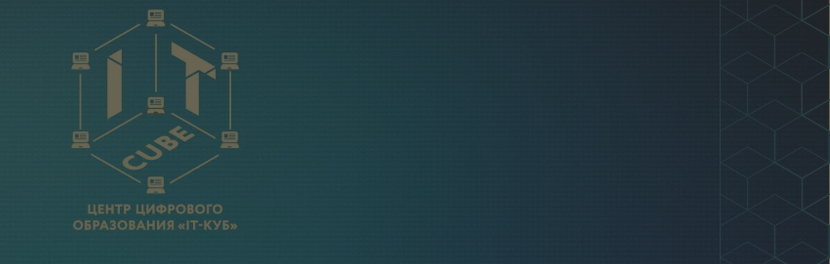 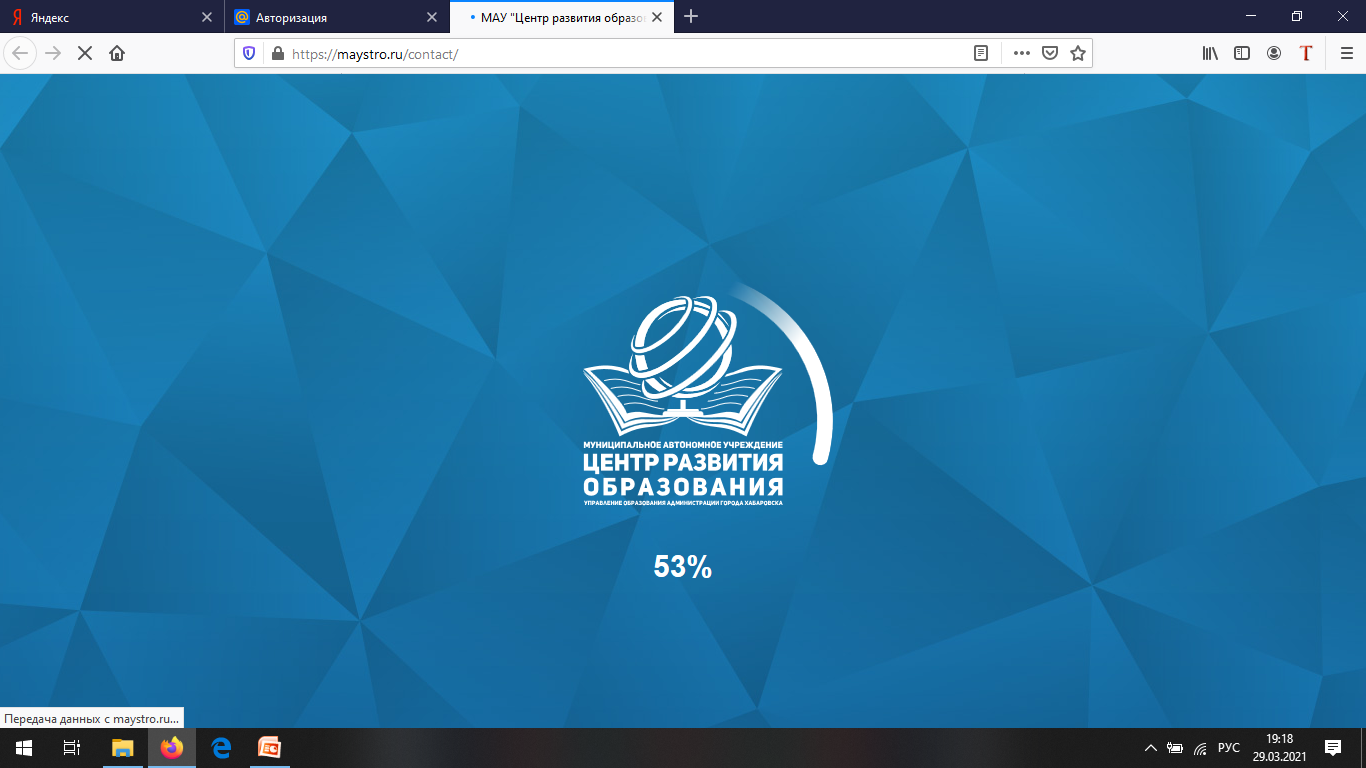 Возрастные группы
Дошкольники
Младшие школьники
Средние
Старшие
Взрослые
Техническое оснащение
Конструкторы
Наборы
Готовые роботы
Симуляторы
ЧПУ оборудование
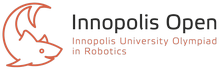 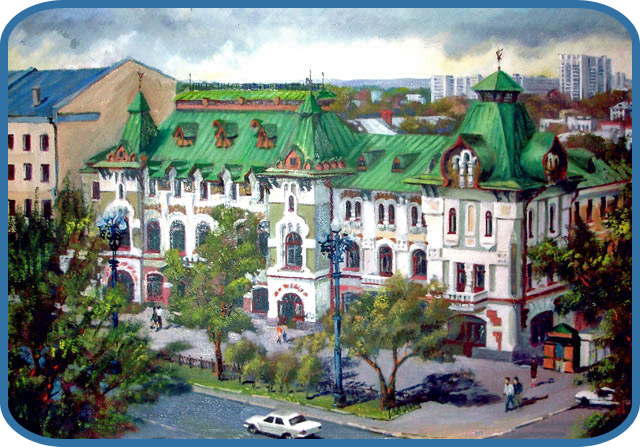 До встречи на соревнованиях!!!